Slide 1
Current Weather: (Source, 0000 TZ, MMDDYYYY)
[Insert current weather]
ST
Energy
S&S
Insert Hazard or Force Laydown Map
Comms
FWS
Insert Dec Map
Trans
H&M
[Insert Declaration] approved on DD MMM YYYY
Incident Period: DD-DD MMM YYYY
IA/PA, Categories A-G (## Counties)
PA, Categories A-G (## Counties)
SEOC Activation Level: # (Hours)
RRCC Activation Level: # (Hours)
NRCC Activation Level: # (Hours)
Deployed Staff: (Source, MMDDYYYY)
Federal Coordinating Officer: [Insert Name]
# FEMA Staff Deployed: ##
Disaster Finances: (Source, MMDDYYYY)
Obligated: $$
HazMat
[Speaker Notes: Update Slide Master with Incident Information
Complete the Current Weather Daily
Update the lifeline title cells with the corresponding color (green, yellow, red, gray) and then place the icon in the top right in a row (use these specific colors, which can be differentiated in grayscale as well)
Include deltas for any relevant data: ▼ (red), ▲ (blue)
Source information does not need to be in blue
Resources: Tasks from that day’s IAP
Organize Lines of Effort Slides based off objective order
Hyperlinks are internal to presentation, link to corresponding slides for quicker navigation]
Slide 2
Current Situation: (Source, 0000 TZ, MMDDYYYY)
[Insert current recovery situation]
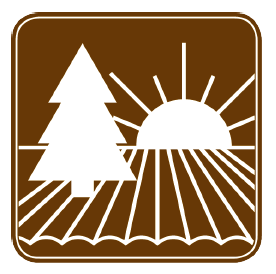 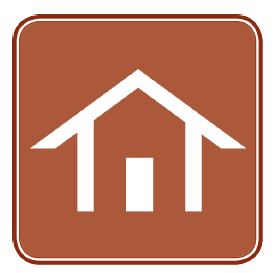 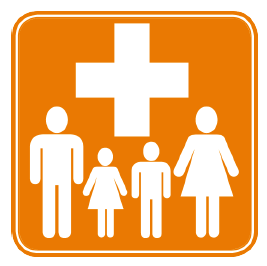 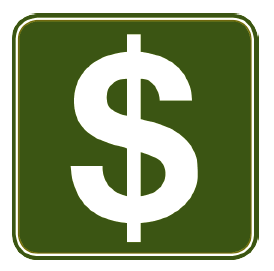 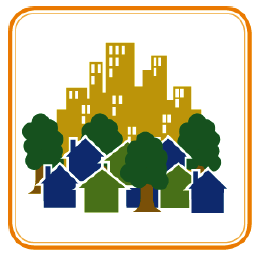 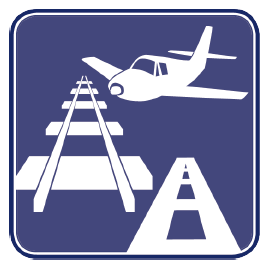 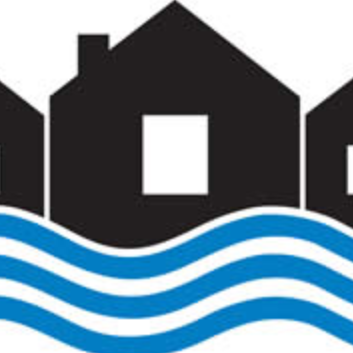 CPCB
Infra
Insert IA/PA Map, Dec Map, or Force Laydown Map
Econ
Housing
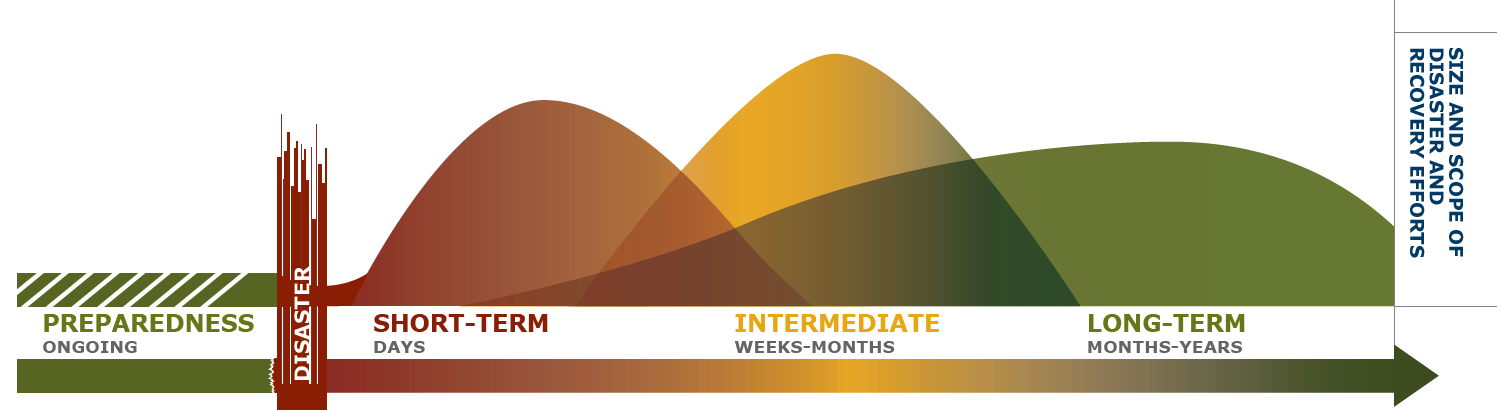 NCR
H&SS
HM
*Colors do not indicate status
[Speaker Notes: Keep order of RSFs flexible, not in any particular order (like Lifelines are)
Include deltas for any relevant data: ▼ (red), ▲ (blue)
Source information does not need to be in blue
Resources: Tasks from that day’s IAP]
Tier I
Summary: [text]
Stabilization: The Safety & Security Lifeline can provide Search & Rescue, Law Enforcement/Security, Safety for responders to ensure Federal and SLTT lifesaving/sustaining services are adequate to meet the needs of the survivors.
Key Partners: DOJ, USFS, USAR, USACE, EPA
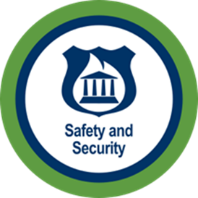 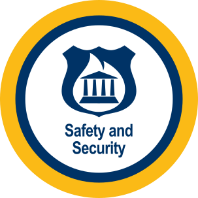 Slide 3
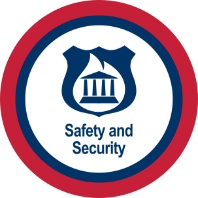 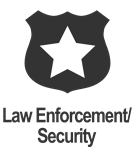 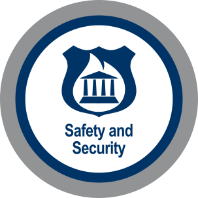 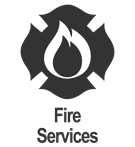 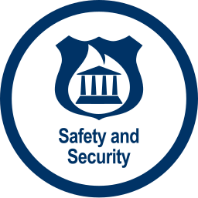 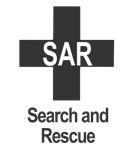 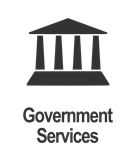 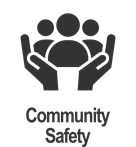 [Speaker Notes: Include deltas for any relevant data: ▼ (red), ▲ (blue)
Source information does not need to be in blue
Actions: Tasks from that day’s IAP]
Tier I
Summary: [text]
Stabilization: Components are capable of supporting disaster food, water, and sheltering needs.
Key Partners: ARC, USDA, EPA, HUD
Slide 4
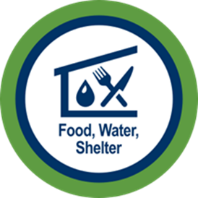 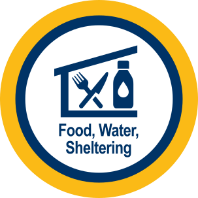 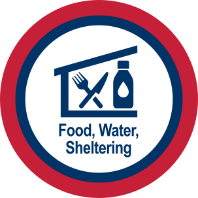 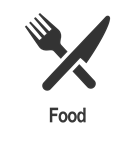 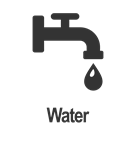 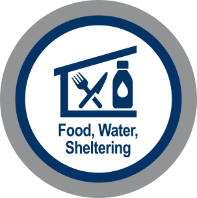 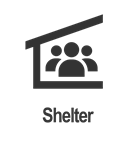 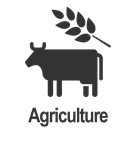 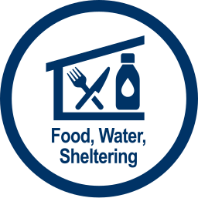 [Speaker Notes: Include deltas for any relevant data: ▼ (red), ▲ (blue)
Source information does not need to be in blue
Actions: Tasks from that day’s IAP]
Tier I
Summary: [text]
Stabilization: The Health and Medical Lifeline is able to provide medical care, public health, pre-hospital, fatality management, behavioral health and medical industry to ensure life-saving/sustaining services are adequate to meet the needs of the impacted area.
Key Partners: HHS, EPA
Slide 5
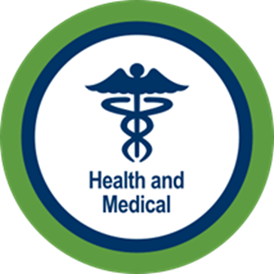 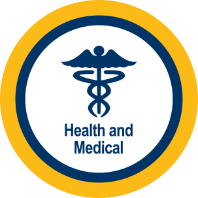 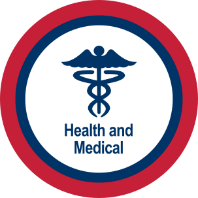 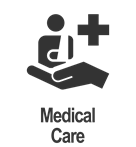 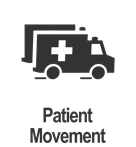 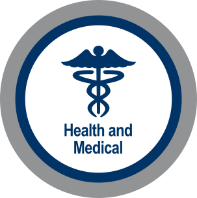 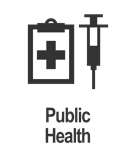 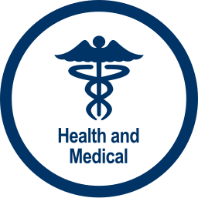 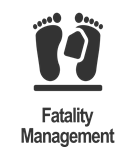 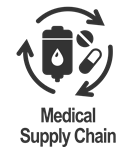 [Speaker Notes: Include deltas for any relevant data: ▼ (red), ▲ (blue)
Source information does not need to be in blue
Actions: Tasks from that day’s IAP]
Tier I
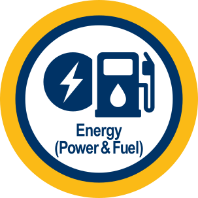 Summary: [text]
Stabilization: Energy sector can support the Federal and SLTT response by enabling all other Lifelines and is not a limiting factor for providing goods, resources, and services to meet the immediate needs of the survivors.
Key Partners: DOE, GSA
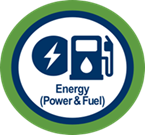 Slide 6
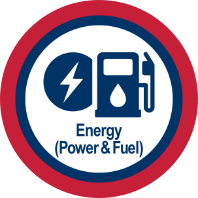 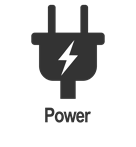 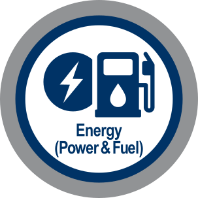 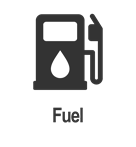 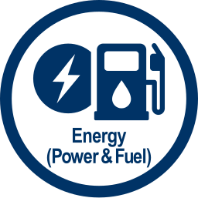 [Speaker Notes: Include deltas for any relevant data: ▼ (red), ▲ (blue)
Source information does not need to be in blue
Actions: Tasks from that day’s IAP]
Tier I
Summary: [text]
Stabilization: Components of Communications are able to support the Federal and SLTT response by enabling all other Lifelines and are not limiting factors for providing goods, resources, and services to meet the immediate needs of the survivors. 
Key Partners: DEC, DOC
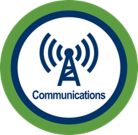 Slide 7
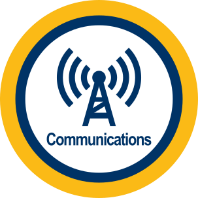 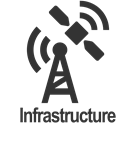 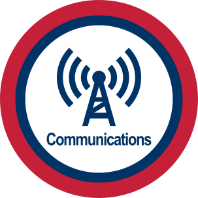 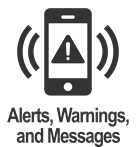 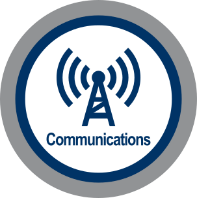 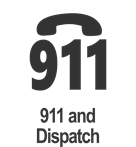 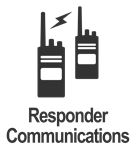 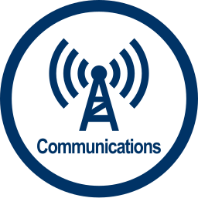 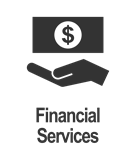 [Speaker Notes: Include deltas for any relevant data: ▼ (red), ▲ (blue)
Source information does not need to be in blue
Actions: Tasks from that day’s IAP]
Tier I
Summary: [text]
Stabilization: Components of Transportation are able to support the Federal and SLTT Response by enabling all other Lifelines and are not limiting factors for providing goods, resources and services to meet the immediate needs of the survivors.
Key Partners: DOT, USACE, USCG
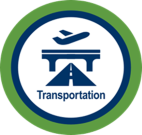 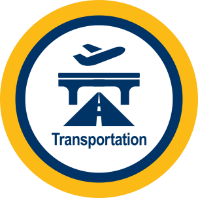 Slide 8
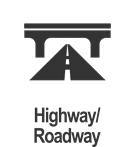 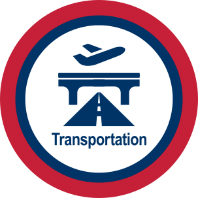 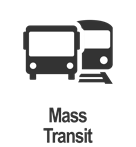 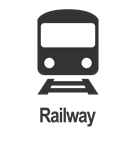 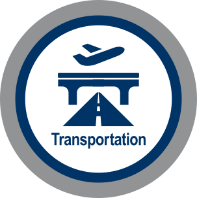 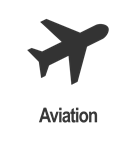 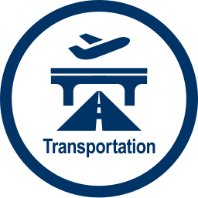 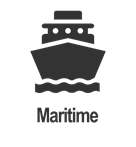 [Speaker Notes: Include deltas for any relevant data: ▼ (red), ▲ (blue)
Source information does not need to be in blue
Actions: Tasks from that day’s IAP]
Tier I
Summary: [text]
Stabilization: Hazardous Substance Facilities, Conveyance Assets, Waste Water Systems, and Incident Debris/Pollution/contaminants do not require an Emergency Response to mitigate imminent or substantial threats to public health/welfare or the environment.
Key Partners: EPA, USCG
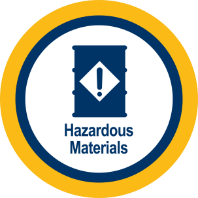 Slide 9
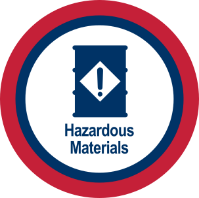 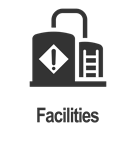 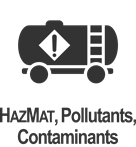 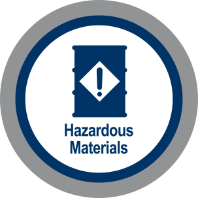 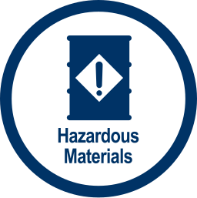 [Speaker Notes: Include deltas for any relevant data: ▼ (red), ▲ (blue)
Source information does not need to be in blue
Actions: Tasks from that day’s IAP]
Tier I
Summary: [text]
Outcome: Restored, modernized, hardened, and resilient systems.
Coordinating Agency: USACE (DoD)
Primary Agencies: USACE, DOE, DHS, DOT, FEMA
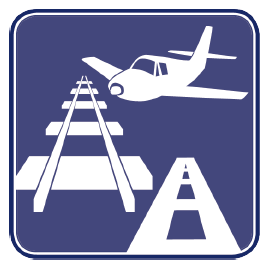 Slide 10
[Speaker Notes: Include deltas for any relevant data: ▼ (red), ▲ (blue)
Source information does not need to be in blue
Actions: Tasks from that day’s IAP]
Tier I
Summary: [text]
Outcome: Adequate, resilient, and affordable housing.
Coordinating Agency: Dept. of Housing and Urban Development
Primary Agencies: HUD, USDA, DOJ, FEMA
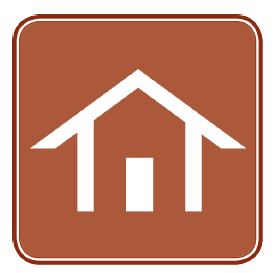 Slide 11
[Speaker Notes: Include deltas for any relevant data: ▼ (red), ▲ (blue)
Source information does not need to be in blue
Actions: Tasks from that day’s IAP]
Tier I
Summary: [text]
Outcome: Sustainable and resilient health, education, and social services systems.
Coordinating Agency: Dept. of Health and Human Services
Primary Agencies: HHS, CNCS, USDA, DHS, HUD, DOI, DOJ, DOL, EPA
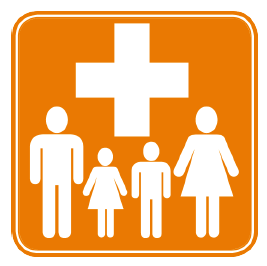 Slide 12
[Speaker Notes: Include deltas for any relevant data: ▼ (red), ▲ (blue)
Source information does not need to be in blue
Actions: Tasks from that day’s IAP]
Tier I
Slide 13
Summary: [text]
Outcome: Resilient recovery of SLTT communities.
Coordinating Agency: FEMA (DHS)
Primary Agencies: FEMA, HUD
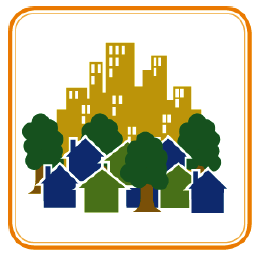 [Speaker Notes: Include deltas for any relevant data: ▼ (red), ▲ (blue)
Source information does not need to be in blue
Actions: Tasks from that day’s IAP]
Tier I
Summary: [text]
Outcome: Sustainable, diversified, and resilient economy.
Coordinating Agency: Economic Development Administration (Dept. of Commerce)
Primary Agencies: DOC, USDA, DHS, DOL, TREAS, FEMA, SBA
Slide 14
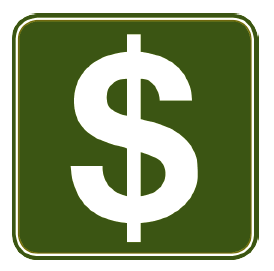 [Speaker Notes: Include deltas for any relevant data: ▼ (red), ▲ (blue)
Source information does not need to be in blue
Actions: Tasks from that day’s IAP]
Tier I
Slide 15
Summary: [text]
Outcome: Restored, preserved, risk-resistant, and resilient systems.
Coordinating Agency: Dept. of the Interior
Primary Agencies: DOI, EPA, FEMA
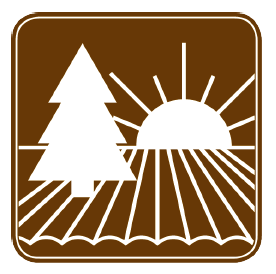 [Speaker Notes: Include deltas for any relevant data: ▼ (red), ▲ (blue)
Source information does not need to be in blue
Actions: Tasks from that day’s IAP]
Tier I
Summary: [text]
Outcome: [specific to incident, usually within the first week, updated by HMBD]
Slide 16
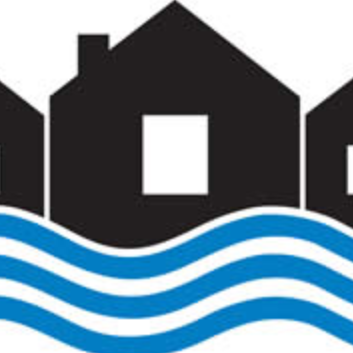 [Speaker Notes: Include deltas for any relevant data: ▼ (red), ▲ (blue)
Source information does not need to be in blue
Actions: Tasks from that day’s IAP]
Slide 17
[Speaker Notes: Only start to include Recovery Outcomes once relevant for the Branches (colors in Branches don’t mean status, like Lifelines)
Can delete Components/Program Areas rows for more space
Include deltas for any relevant data: ▼ (red), ▲ (blue)
Source information does not need to be in blue]